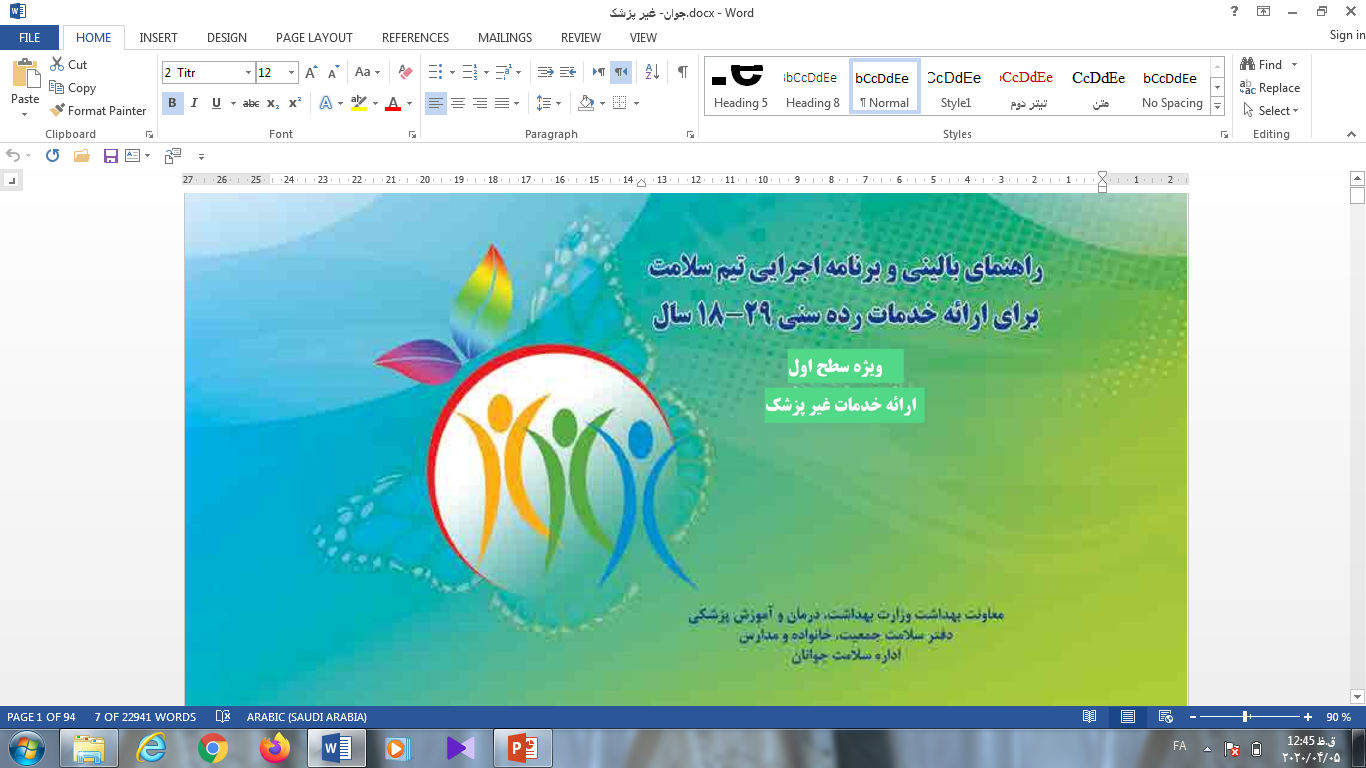 مراقبت های ادغام یافته رده سنی 18تا29سال( ویژه غیرپزشک)
ويرايش سوم خرداد ماه  98
جلسه سوم:
ارزیابی ژنتیک
واکسیناسیون
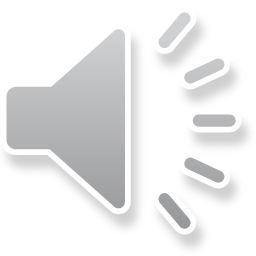 مشخصات مدرس
مشخصات بسته آموزشی
تصویر پرسنلی مدرس:



نام و نام خانوادگی مدرس: 
لیلا حافظی
مدرک تحصیلی:
 کارشناس مامایی
موقعیت اشتغال سازمانی مدرس: مربی بهداشت خانواده مرکز آموزش بهورزی شهرستان تالش، دانشگاه علوم پزشکی و خدمات بهداشتی درمانی گیلان
حیطه درس: مراقبتهای ادغام یافته رده سنی 18 تا29سال ویژه غیرپزشک
تاریخ آخرین بازنگری: 14 اردیبهشت 1399
نوبت تهیه: 1 
نام فایل:
 MJ-moraghebathay-edghamyafteh- 
radee seni18 ta 29sal-edi1
 پیش نیاز: آناتومی و فیزیولوژی، اصول تغذیه، بیماری های واگیرو غیرواگیر- ایمن سازی- دهان ودندان
نحوه ارائه: 9ساعت نظری و 17 ساعت عملی.
مجموعه حاضر برای تدریس در 9 ساعت کلاس آموزشی نظری تهیه شده است.
شیوه ارزشیابی: نظری و عملی
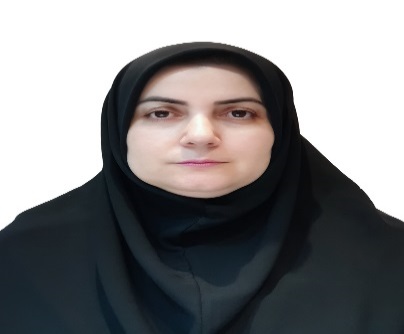 2
فهرست عناوینمراقبتهای ادغام یافته رده سنی 18-29سال (ویژه غیر پزشک)
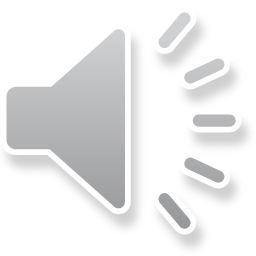 عناوینارزیابی ژنتیک،ایمنسازی
مقدمه
اهداف آموزشی
ارزیابی ژنتیک در جوانان
نحوه ی ارزیابی اختلالات ارثی  در جوانان
بررسی عامل خطر/بیماری/ناهنجاری های ژنتیک جوانان
مراقبت از نظر وضعیت واکسیناسیون جوان
جداول ایمن سازی در جوانان
گروه های پرخطر برای ایمن سازی هپاتیت(ب)
نکات مهم در ایمن سازی جوانان
نحوه ی ثبت در سامانه سیب
خلاصه مطالب و نتیجه گیری 
پرسش و تمرین
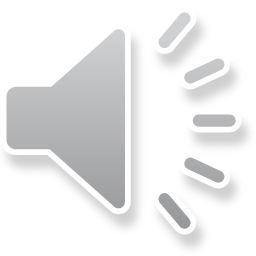 4
جلسه سوم
ارزیابی ژنتیک در جوانان
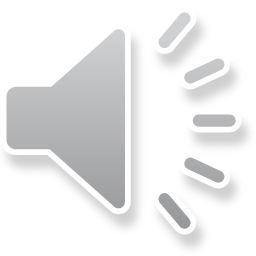 اهداف آموزشی در ارزیابی ژنتیک درجوانان:
انتظار می رود پس ازپایان تدریس فراگیر بتواند:
بیماریهای ارثی مورد ارزیابی ژنتیک جوانان را نام ببرد.
زوجین جوان نیازمند دریافت مشاوره ژنتیک رادر کلاسهای پیش از ازدواج شناسایی کند.
براساس شرح حال، جوان رابه درستی طبقه بندي کند.
براساس نتیجه طبقه بندي جوان، اقدامات مناسب را انجام دهد.
نتایج حاصل از ارزیابی ژنتیک را به درستی ثبت کند
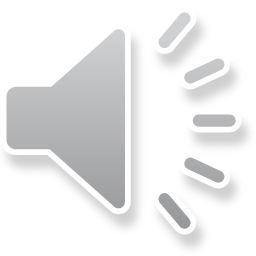 مقدمه
ادامه فرزنددار شدن خانواده های ایرانی در سنین بالای 35سال،  افزایش سن ازدواج بدنبال صنعتی شدن جامعه و سن بالای پدران، همگی الگوی بروز بیماریهای ژنتیک را به نفع افزایش جهش تغییر داده است بنابراین هدف ازارزیابی ژنتیک پیشگیری از بروز و کاهش معلولیت های ناشی از بیماریهای ژنتیکی شایع ومهم کودکان و بزرگسالان در کشوربوده وراهنمای زوجین جوان برای داشتن فرزندانی سالم است.
.
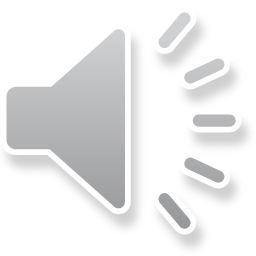 ارزیابی ژنتیک جوانان
                                       (ویژه مناطق مجری ژنتیک اجتماعی)
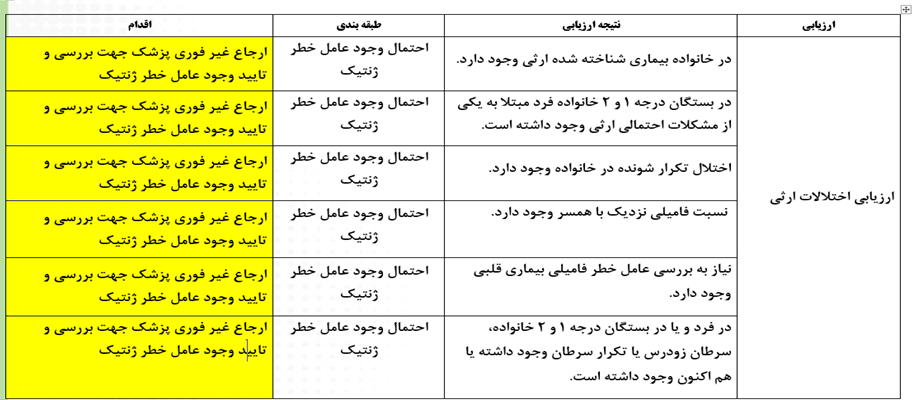 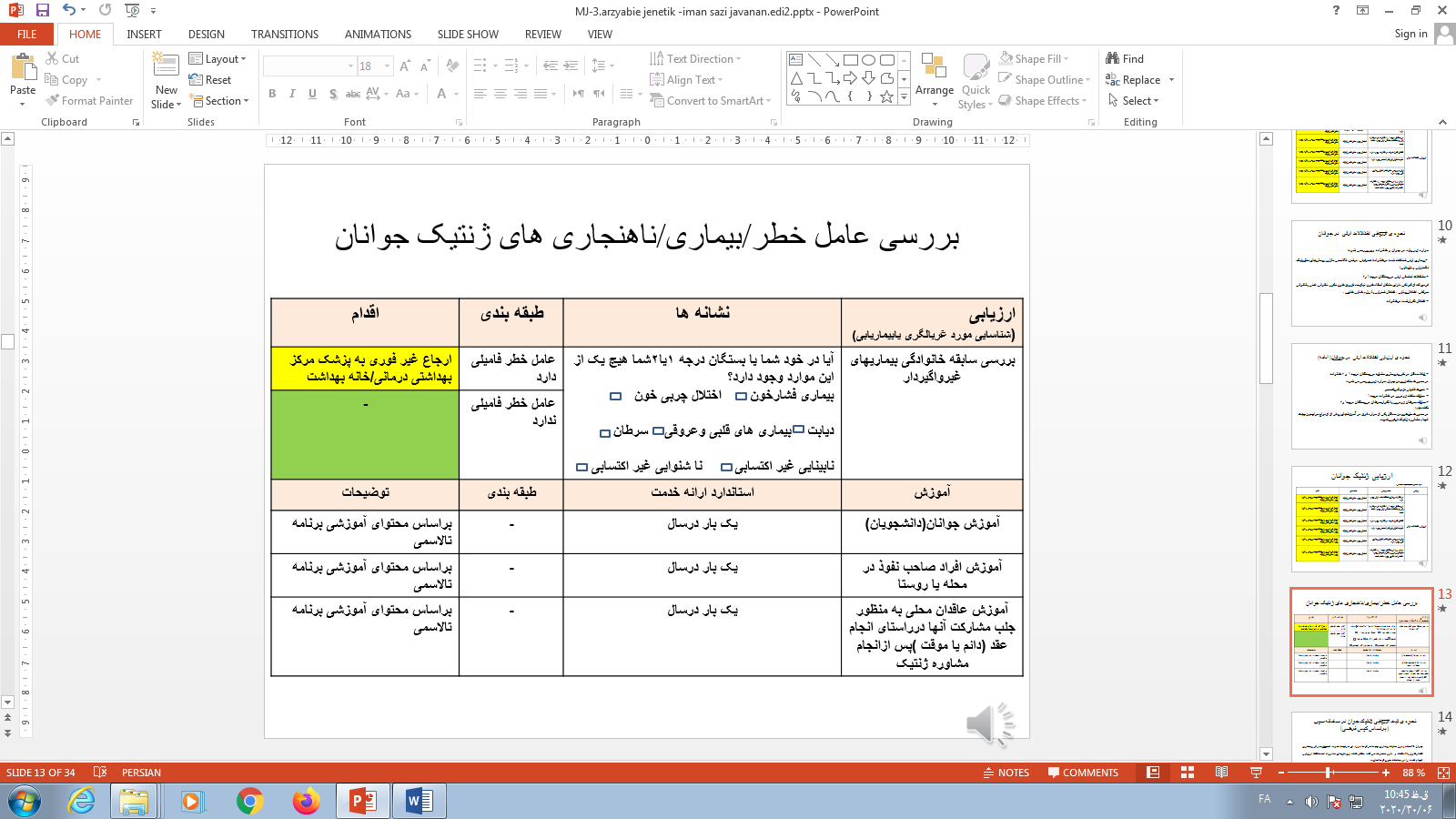 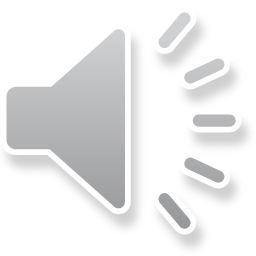 ارزیابی ژنتیک جوانان
(ویژه مناطق مجری ژنتیک اجتماعی)
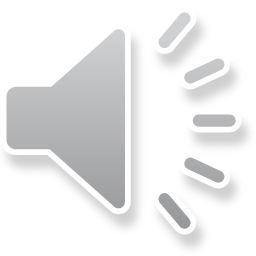 نحوه ی ارزیابی اختلالات ارثی  در جوانان
موارد زیر باید در جوان و خانواده وی بررسی شود:
 - بیماری ارثی شناخته شده درخانواده( هموفیلی، دوشن، تالاسمی ماژور، بیماریهای متابولیک، ناشنوایی و نابینایی)
- مشکلات احتمالی ارثی در بستگان درجه 1و2
فردی که از کودکی دارای مشکل انعقاد خون، نیازمند تزریق خون مکرر، ناتوانی ذهنی یاناتوانی حرکتی، اختلال بینایی ، اختلال شنوایی یا رژیم غذایی خاص .
- اختلال تکرارشده درخانواده
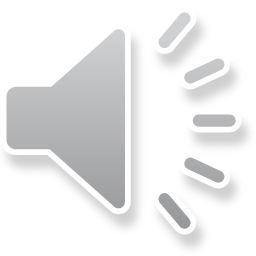 نحوه ی ارزیابی اختلالات ارثی  در جوانان( ادامه)
- ابتلا حداقل دو نفر به بیماری مشابه در بستگان درجه 1 و 2 خانواده.
در صورت متاهل بودن جوان، موارد زیر بررسی می شود:
-  نسبت فامیلی نزدیک باهمسر
-  سابقه سکته زودرس در خانواده درجه 1
- سابقه سرطان زودرس یا تکرارسرطان در بستگان درجه1و2
نکته مهم:
در صورت مثبت بودن حداقل یکی از موارد فوق در آموزشهای پیش از ازدواج مراجعین جهت انجام مشاوره ژنتیک ترغیب شوند.
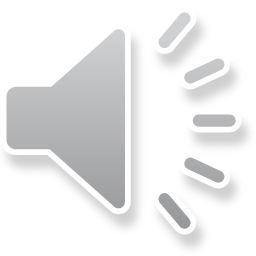 ارزیابی ژنتیک جوانان
(ویژه مناطق مجری ژنتیک اجتماعی)
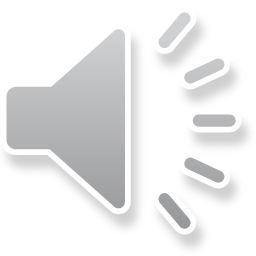 بررسی عامل خطر/بیماری/ناهنجاری های ژنتیک جوانان
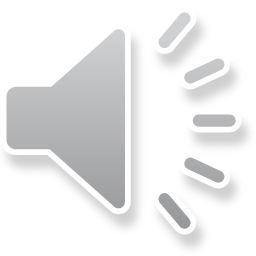 نحوه ی ثبت ارزیابی ژنتیک جوان در سامانه سیب( براساس کیس فرضی)
جوان 25ساله بدون سابقه بیماری جهت مراقبت دوره ای مراجعه نموده است پدرش بیماری فشارخون بالاداشته و  دارو مصرف می کند . خاله وی نابینای مادرزاد است.لطفا ارزیابی انجام شده را در سامانه سیب ثبت نمایید.
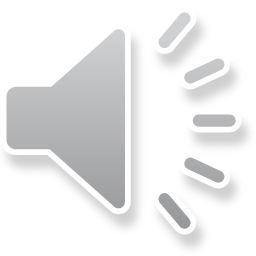 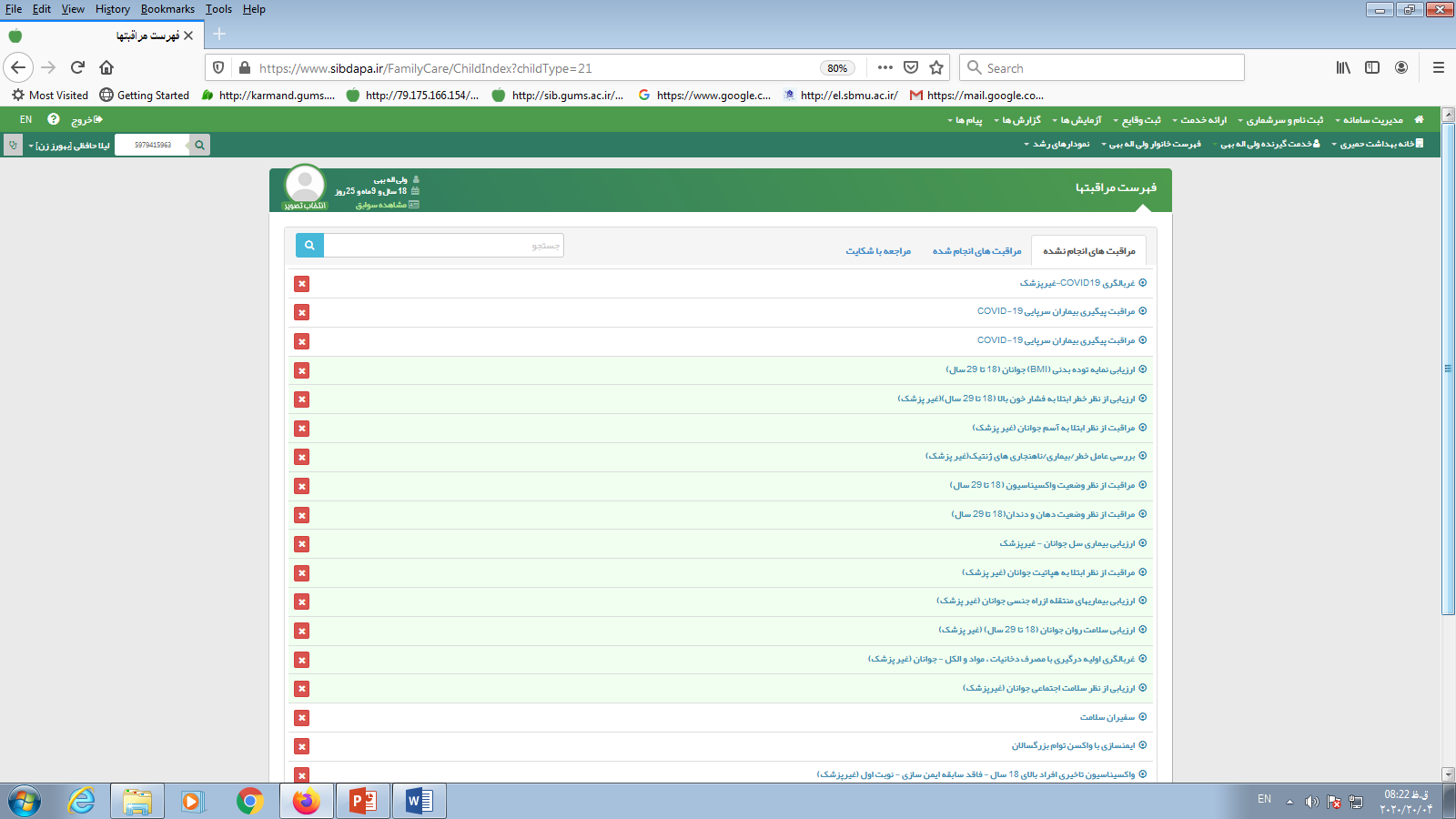 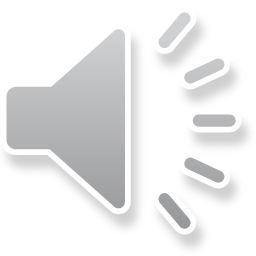 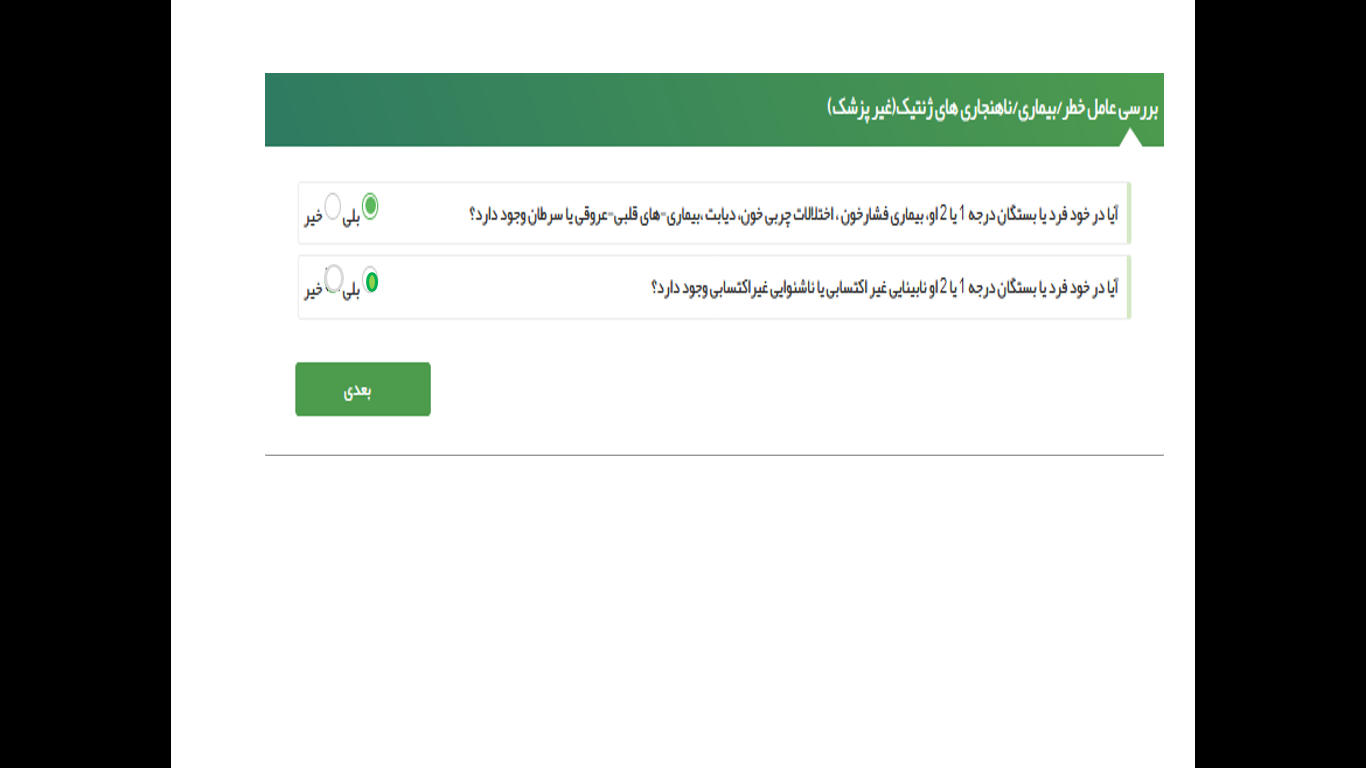 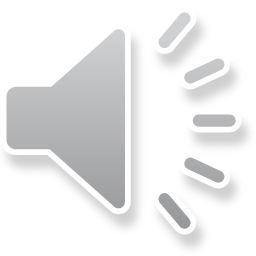 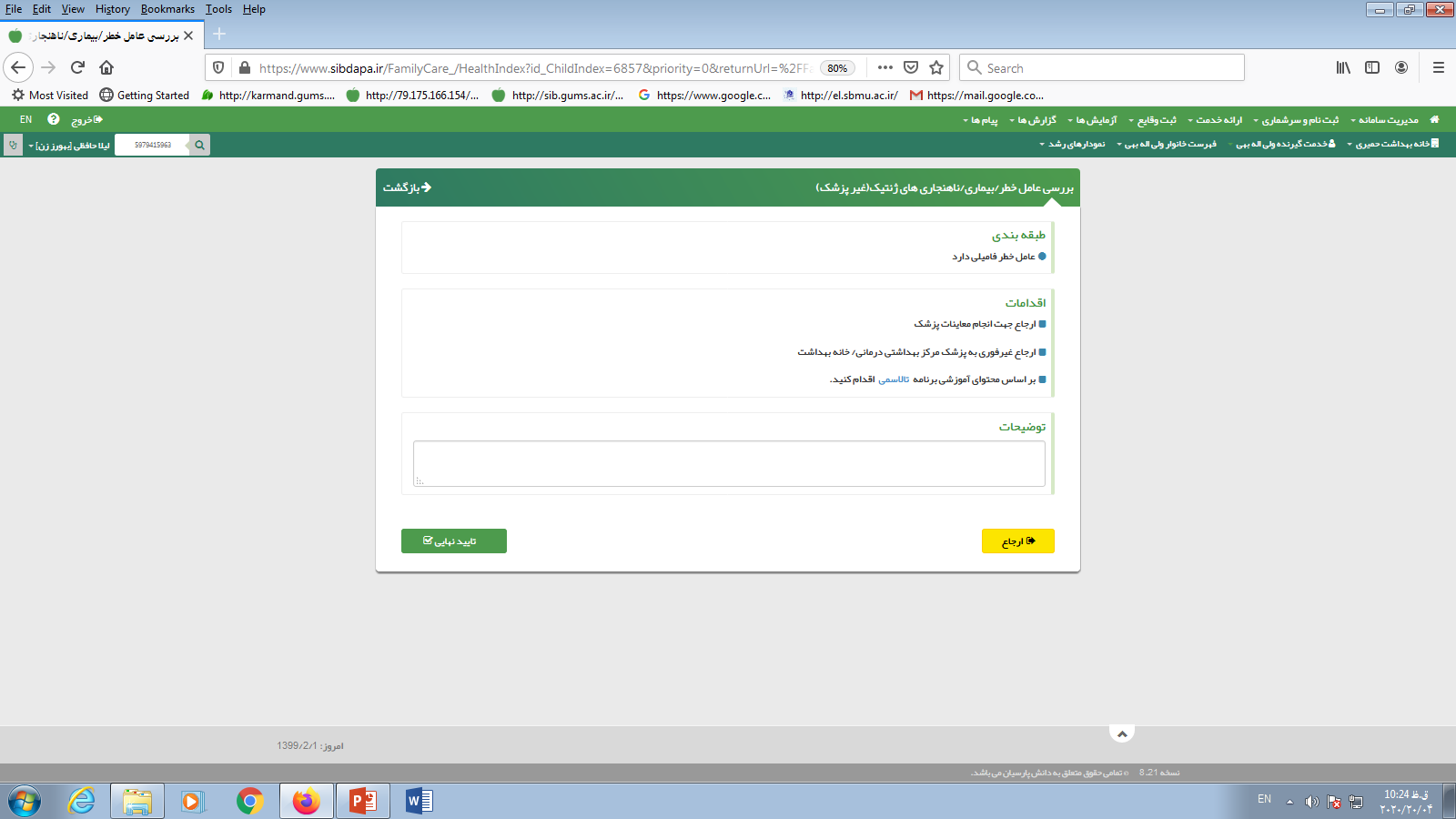 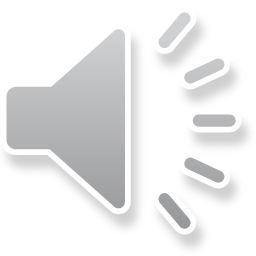 خلاصه مطالب ونتیجه گیری
* در ارزیابی ژنتیک جوان از نظر بیماریهای ارثی مانند هموفیلی ، دوشن، تالاسمی ماژور، بیماریهای متابولیک، ناشنوایی و نابینایی بررسی می شود تا درصورت احتمال وجود عامل خطر ژنتیک اقدامات به موقع جهت بررسی بیشتر و تایید عامل خطر انجام گیرد.مشاوره ژنتیک می تواندراهنمای زوجین جوان برای داشتن فرزندانی سالم باشد.
* همه جوانان، افراد صاحب نفوذ محله یا روستا وعاقدان محلی سالی یکبار باید محتوای آموزشی تالاسمی را دریافت نمایند.
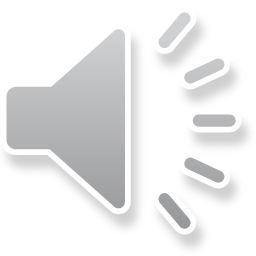 پرسش و تمرین
1- هدف اصلی ازانجام ارزیابی ژنتیک در جوانان چیست؟
2-بیماریهای ارثی مورد ارزیابی در ژنتیک جوانان را نام ببرید؟
3-کدام زوجین جوان را برای دریافت مشاوره ژنتیک ارجاع می دهید؟
4-پنج مورد از اختلالات ارثی مورد بررسی جوانان را بیان کنید؟ 
5- دایی 35 ساله جوان مبتلا به سرطان خون است لطفا جوان را طبقه بندی نموده و اقدامات مناسب را بیان کنید؟ 
6- یکی از اعضای خانواده یا دوستان جوان خود راازنظرژنتیک ارزیابی نموده و اقدامات مناسب را انجام دهید.
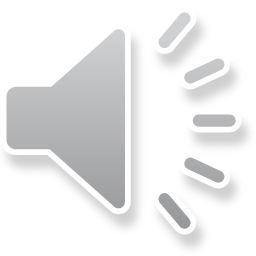 جلسه سوم
واکسیناسیون
مراقبت از نظر وضعیت واکسیناسیون جوان
واکسن توام
واکسن هپاتیت ب در گروه پرخطر
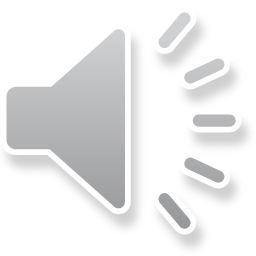 اهداف آموزشی در مراقبت از نظر واکسناسیون جوانان:
انتظار می رود پس ازپایان تدریس فراگیر بتواند:
وضعیت واکسیناسیون جوان را ارزیابی کند.
جوانان واجدشرایط دریافت واکسن هپاتیت ب را نام ببرد.
نحوه ی ایمن سازی علیه دیفتری و کزاز را در جوانان بدون سابقه ایمن سازی راتوضیح دهد.
براساس ارزیابی ، جوان را به درستی طبقه بندي کند.
براساس نتیجه طبقه بندي جوان، اقدامات مناسب را انجام دهد.
نتایج حاصل از بررسی وضعیت واکسیناسیون جوان را به درستی ثبت کند.
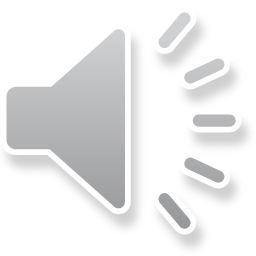 مقدمه
پیشگیری اولیه از بیماریهای عفونی با روشهایی مثل واکسیناسیون از موفقیتهای علم پزشکی است.
کشور ما همگام با سایر کشورها ی عضو سازمان بهداشت جهانی ،ایمنسازی همگانی علیه برخی از بیماریها اجرا می کند.
برای دستیابی به حداکثرپوشش ایمن سازی و اثر بخشی آن بایستی نیازهای جامعه و گروههای هدف به صورت مستمر مورد بررسی و تجریه و تحلیل قرارگرفته و براساس شرایط همه گیری شناسی کشور مداخلات لازم انجام شود.
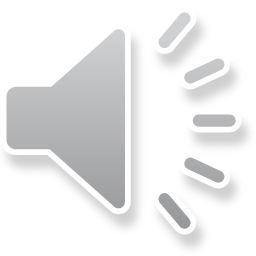 مراقبت از نظر وضعيت واكسيناسيون جوانان
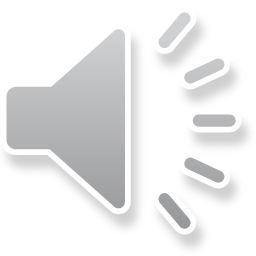 جداول ایمن سازی در جوانان
کسانی که سابقه واکسیناسیون ناقص دارند باید واکسیناسیون آنها با توجه به سابقه قبلی و مطابق برنامه ایمن سازی زنان 15-49 سال تکمیل گردد.
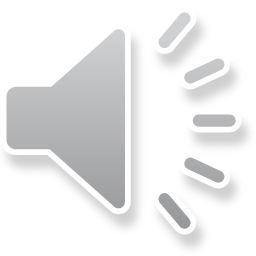 گروه های پرخطر برای ایمن سازی هپاتیت (ب)
- کلیه پرسنل شاغل درمراکز درمانی بستری وسرپایی که با خون وترشحات آغشته باآن در تماس هستند وپرسنل مشاغل پرخطر.
- بیماران تحت درمان دیالیز وافرادی که به طور مکرر خون یا فراورده های خونی دریافت می کنند 
- وجود فردHBsAg مثبت در اعضا خانواده یا ساکن در یک واحد مسکونی
- زندانياني كه داراي رفتار پرخطر هستند ومحكوميت آنها بيش از 6 ماه است 
- جوانانی كه داراي رفتار هاي پرخطر جنسي ومعتاد تزريقي هستند.
- جوانان آلوده به هپاتيت c ، كه حداقل يك تست تكميلي مثبت دارند.
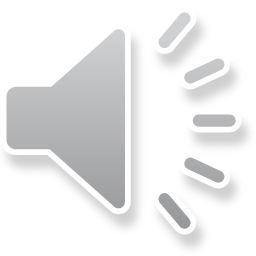 نکات مهم در ایمن سازی جوانان
- بررسی سابقه معتبر واكسيناسيون ورعایت اصول تزریق واکسن
  - - در افراد هموفیلی واکسن هپاتیت ب باید زیر جلد تزریق شود.       
- واکسن هپاتیت ب هیچگونه منع تلقیح ندارد حتی اگر فرد آنتی ژن مثبت باشد
  - در سنین باروری ، استفاده از واکسن   MMR بجای واکسن سرخجه بلا مانع است.
  - تزریق واکسن سرخجه یا MMR   دردوره  بارداری دلیلی  برای سقط درمانی نیست.
  - برای حفظ ایمنی کافی پس از نوبت چهارم تلقیح واکسن دوگانه یا سه گانه،واکسن دوگانه بزرگسالان باید هر ده سال یکبارتکرارشود
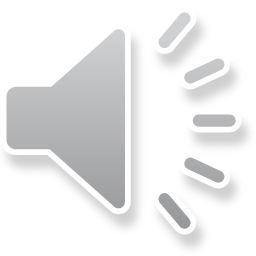 نحوه ی ثبت مراقبت از نظر وضعیت واکسیناسیون جوان در سامانه سیب (براساس کیس فرضی)
جوان به یادندارد که در دوران دبیرستان واکسنی تزریق کرده باشدلطفا ارزیابی انجام شده را ثبت و اقدامات مناسب را انجام دهید.
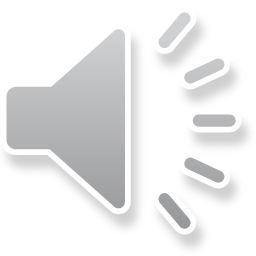 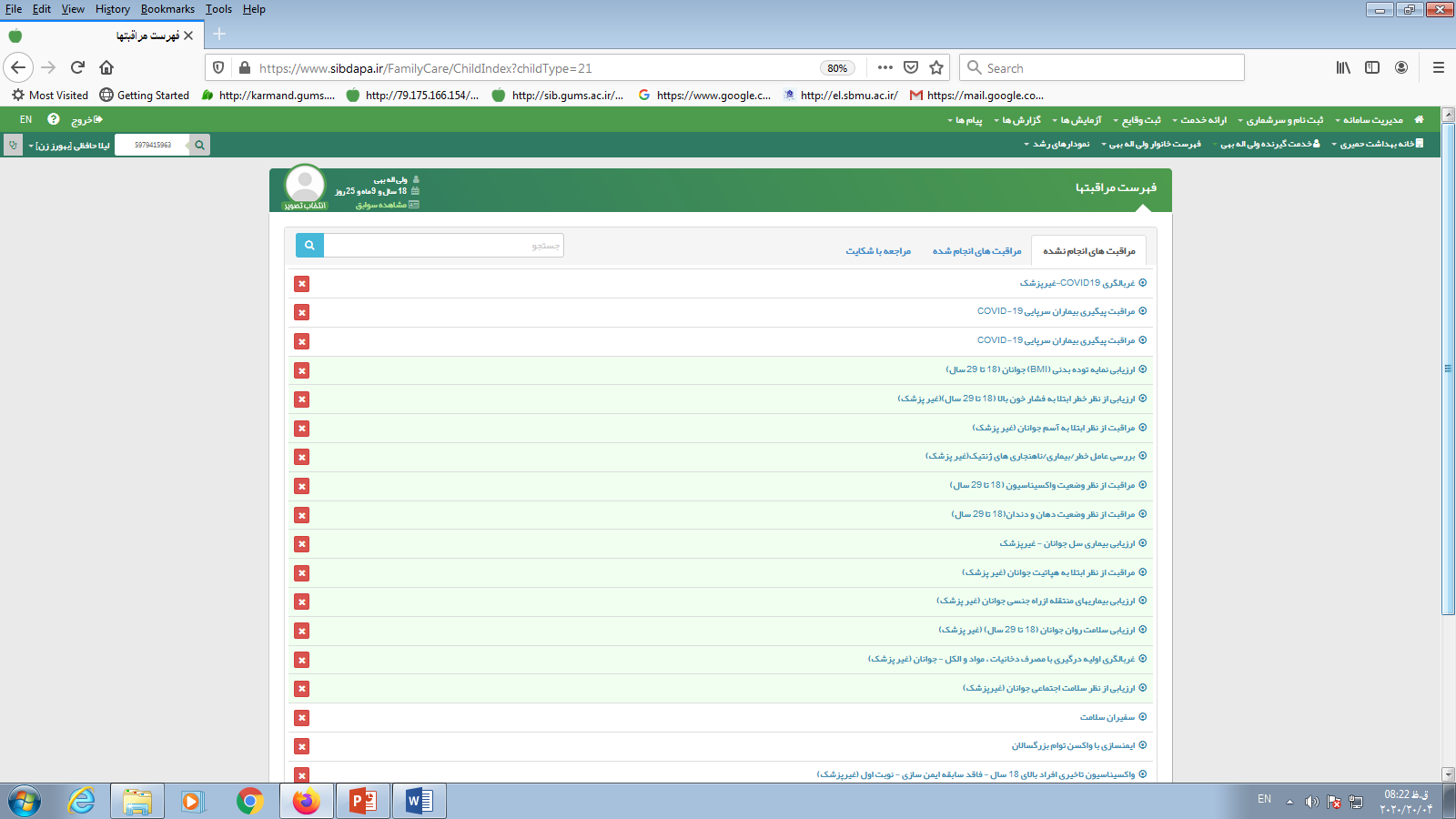 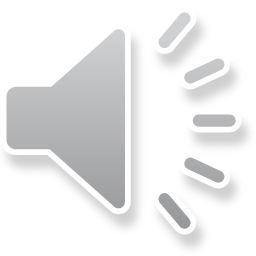 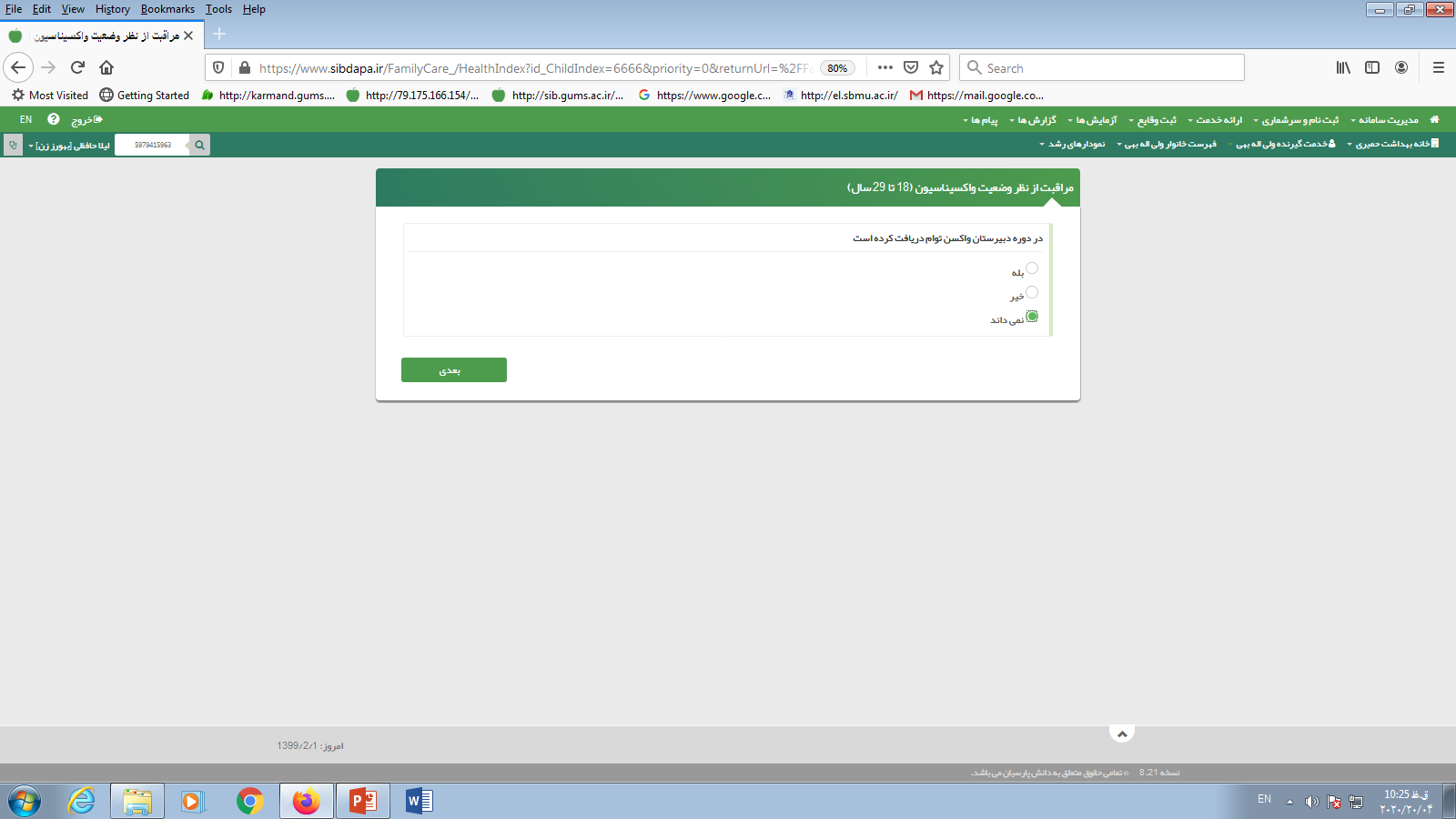 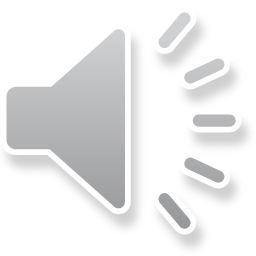 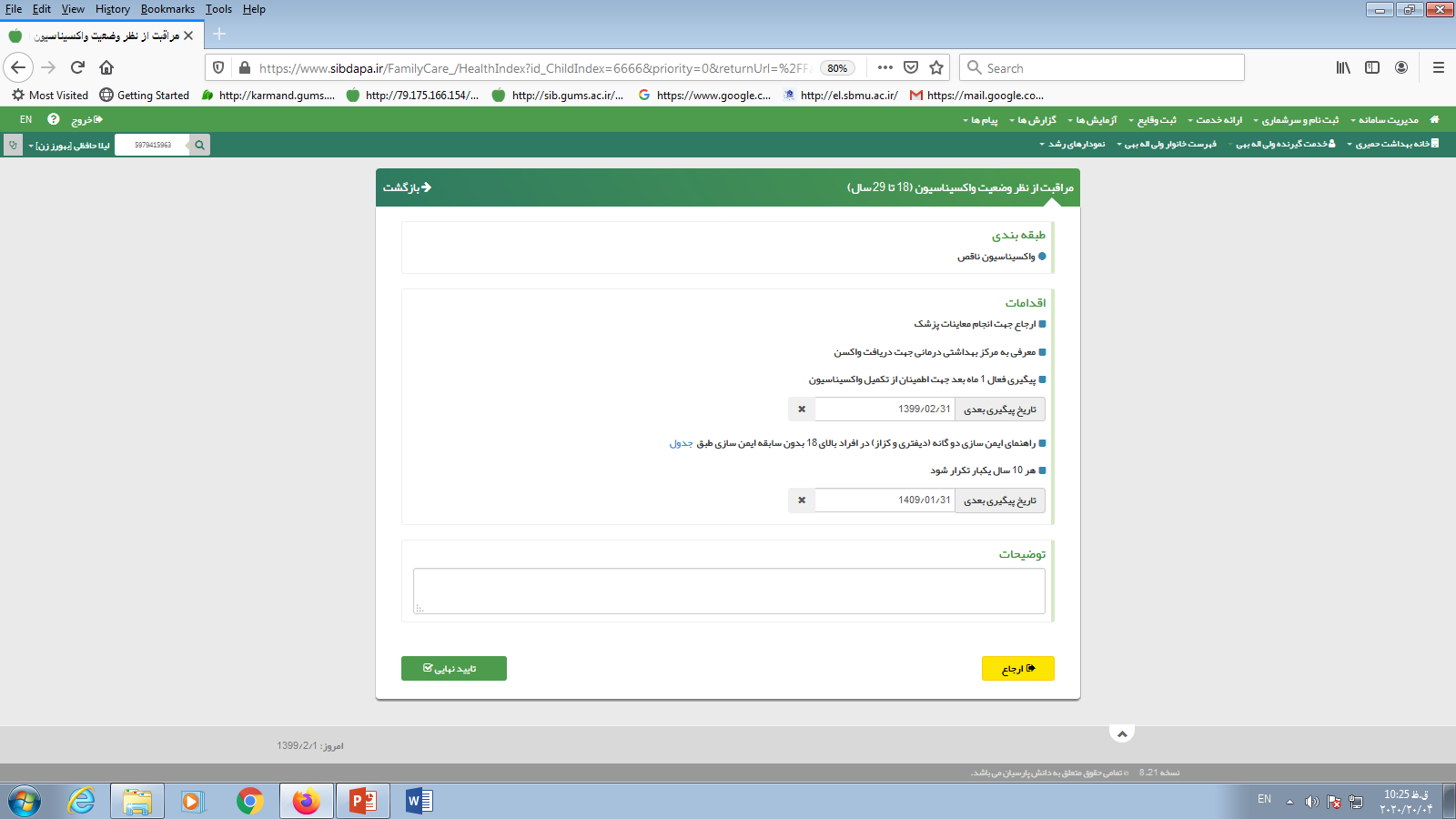 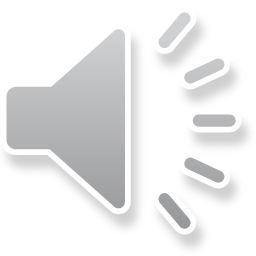 خلاصه مطالب ونتیجه گیری
* تمام جوانان 18-29 سال باید از نظر واکسن توام مورد ارزیابی قراربگیرندتا درصورت واکسیناسیون ناقص، اقدامات مناسب جهت دریافت واکسن برایشان  انجام بگیرد.
* اگر جوان فاقد سابقه ایمن سازی باشد باید واکسیناسیون وی براساس جدول ایمن سازی زنان 15-49سال انجام گیرد. 
* برای حفظ ایمنی کافی پس از نوبت چهارم تلقیح واکسن دوگانه یا سه گانه،واکسن دوگانه بزرگسالان باید هر ده سال یکبارتکرارشود .
* واکسن هپاتیت Bفقط برای جوانانی تزریق می شود که درگروه پرخطر باشند.
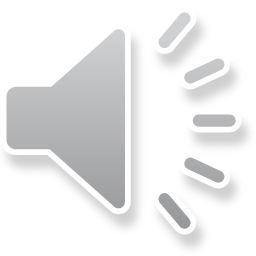 پرسش و تمرین
1- منظور از واکسیناسیون ناقص چیست؟
2- جوانان واجد شرایط دریافت واکسن هپاتیت B  را نام ببرید؟
3- نحوه ی ارزیابی دانشجوی  20ساله پزشکی که واکسن توام خودرا در دبیرستان دریافت نموده است را بیان کنید؟
4- یکی از اعضای خانواده یا دوستان جوان خود از نظرواکسیناسیون ارزیابی نموده و اقدامات مناسب را انجام دهید.
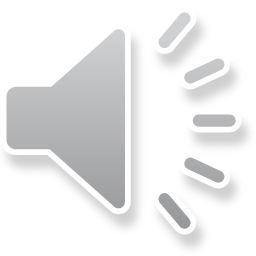 فهرست منابع
1- اداره سلامت جوانان، دفتر سلامت جمعیت خانواده و مدارس، مراقبت های ادغام یافته رده سنی 18تا 29سال ویژه غیرپزشک،وزارت بهداشت و درمان و آموزش پزشکی، تهران، 1398

2- اداره سلامت جوانان، دفتر سلامت جمعیت خانواده و مدارس، مراقبت های رده سنی 18تا 29سال غیرپزشک، وزارت بهداشت و درمان و آموزش پزشکی، 1394تهران،1394

3-مرکز مدیریت بیماریهای واگیر، راهنمای جامع نظام مراقبت بیماریهای واگیر، وزارت بهداشت درمان و آموزش پزشکی، ۱۳۹2
4-اداره بیماریهای قابل پیشگیری با واکسن و قرنطینه، برنامه و راهنمای ایمن سازی، وزارت بهداشت و درمان و آموزش پزشکی، ویرایش هشتم،تهران،1394

5-مرکز مدیریت بیماریهای غیرواگیر، دستورالعمل کشوری برنامه جامع ادغام خدمات کنترل و پیگیری بیماریهای ارثی- ژنتیکی در نظام سلامت ایران، وزارت بهداشت درمان و آموزش پزشکی، ۱۳۹6
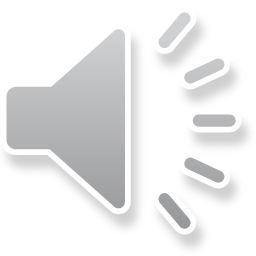 لطفاً نظرات و پیشنهادات خود پیرامون این بسته آموزشی را به آدرس زیر ارسال کنید
- استان گیلان، رشت، میدان فرهنگ، خیابان آزادگان، معاونت بهداشتی گیلان
- استان گیلان، شهرستان تالش، خیابان آیت اله غفاری ، مرکز آموزش بهورزی شهرستان تالش
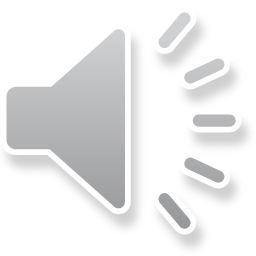 34